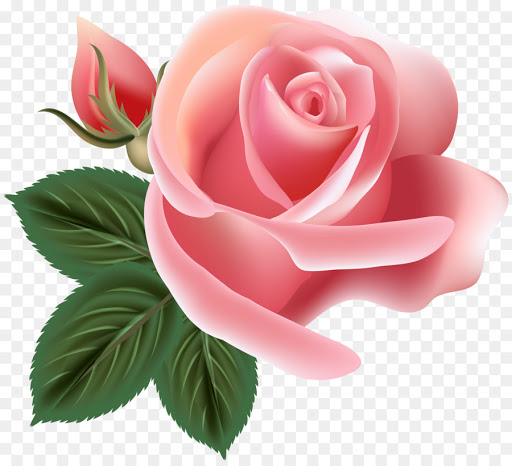 ১। কম্পিউটার কি ?
২। আধুনিক কম্পিউটারের জনক কে
৩। আধুনিক কম্পিউটারের গঠন
৪। কম্পিউটার কিভাবে কাজ করে
৫। কম্পিউটার মূলত হার্ডওয়্যার ও সফটওয়্যারের সমন্বন.
৬। বর্তমান বিশ্বে ব্যবহৃত কম্পিউটারগুলার বিভিন্নভাবে শ্রেনিবিভাগ বা প্রকারভেদ .
৭। কম্পিউটারের বিভিন্ন যন্ত্রাংশ এর ভিডিও.
গণনাযন্ত্র বা কম্পিউটার (ইংরেজি: Computer) হল এমন একটি যন্ত্র যা সুনির্দিষ্ট নির্দেশ অনুসরণ করে গাণিতিক গণনা সংক্রান্ত কাজ খুব দ্রুত করতে পারে। কম্পিউটার (Computer) শব্দটি গ্রিক "কম্পিউট" (compute)শব্দ থেকে এসেছে। Compute শব্দের অর্থ হিসাব বা গণনা করা। আর কম্পিউটার (Computer) শব্দের অর্থ গণনাকারী যন্ত্র।
আধুনিক কম্পিউটারের জনক কে
আধুনিক কম্পিউটারের জনক হলো বিজ্ঞানী চার্লস ব্যাবেজ। তিনি একাধারে একজন ইংরেজ যন্ত্র প্রকৌশলী, গণিতবিদ, আবিষ্কারক ও দার্শনিক ছিলেন। তিনি ১৭৯১ সালে লন্ডনে জন্মগ্রহন করেন।
বিজ্ঞানী চার্লস ব্যাবেজ ১৮১০ সালে প্রথম যান্ত্রিক উপায়ে সংখ্যা ও সারণী গণনা করার জন্য যন্ত্রের ব্যবহার এর কথা ভাবেন । এবং তার এই ভাবনা থেকেই ১৮৩০ সাল নাগাদ তিনি একটি যন্ত্র তৈরী করার পরিকল্পনা করেন যা পাঞ্চড্ কার্ড দিয়ে চালিত হবে এবং ক্রমানুযায়ী একের পর এক কার্য সম্পাদন করতে পারবে। এই যন্ত্রটিই আধুনিক কম্পিউটারেরই প্রথম সংস্করণ হিসেবে ধরা হয় ও অ্যানালিটিকাল ইঞ্জিন হিসাবেও পরিচিতি লাভ করে । তবে অর্থায়নের অভাবে চার্লস ব্যাবেজ তার এই প্রকল্পটি সম্পূর্ণ করতে পারেননি। কিন্তু তারপরও তার এই অ্যানালিটিকাল ইঞ্জিন যান্ত্রিকভাবে বিভিন্ন গাণিতিক সমস্যা সামাধান করতে পারতো। এবং তার এই ইঞ্জিনের অনেক বৈশিষ্ট্য আজকের আধুনিক কম্পিউটার ডিজাইনে এখনো খুবই গুরুত্বপূর্ণ বিষয়। তাই চার্লস ব্যাবেজকেই আধুনিক কম্পিউটারের জনক বলা হয়।
আধুনিক কম্পিউটার মূলত পাচটি অংশ নিয়ে গঠিত
মেমোরি
গাণিতিক যুক্তিক অংশ
নিয়ন্ত্রণ অংশ
ইনপুট অংশ
আউটপুট অংশ
মেমোরি : কম্পিউটারের যে অংশে তথ্য জমা থাকে তাকে মেমোরি বলে। কম্পিউটার কার্যকালীন সময়ে প্রয়োজনীয় তথ্য মেমোরিতে জমা করে রাখতে পারে এবং প্রায়োজনের সময়ে এখান থেকে তথ্য নিয়ে যোগ, বিয়োগ, গুণ, ভাগসহ যাবতীয় কাজ করতে পারে। মেমোরির সাথে কম্পিউটারের অন্যান্য অংশের সরাসরি সংযোগ থাকে। যেকোন তথ্য দিয়ে কম্পিউটারে কাজ করতে হলে প্রথমে সেই তথ্য মেমোরিতে জমা রাখতে হয়। মেমোরি দুই ধরনের হয়। যথা:-
প্রাইমারি মেমোরি।
সেকেন্ডারি মেমোরি।
২/ গাণিতিক যুক্তি অংশ : এ অংশে প্রক্রিয়াকরণের জন্য গাণিতিক সমস্যা সমাধান, যুক্তি ও সিদ্ধান্তমূলক কাজ সংঘঠিত হয়। এ অংশ ডাটার উপর যাবতীয় গণনার কাজ; যেমন:- যোগ, বিয়োগ, গুন, ভাগ ইত্যাদি সম্পাদন করে এবং পাশাপাশি যুক্তি সম্পর্কিত যেমন ’না’ এবং ‘হ্যা’ সম্পর্কিত কাজগুলোও সম্পাদন করে। কার্য সম্পাদন শেষে ফলাফলসমূহ প্রধান স্মৃতিতে জমা হয় এবং আউটপুট ইউনিটে প্রেরণ করে এ অংশটি মাইক্রোপ্রসেসরের অভ্যন্তরে থাকে।

৩/ নিয়ন্ত্রণ অংশ : এ অংশ কম্পিউটারের বিভিন্ন অংশের সাথে কন্ট্রোল বাসের মাধ্যমে সমন্বয় সাধন করে সকল কার্যক্রম নিয়ন্ত্রণ করে । এ অংশটিও মাইক্রোপ্রসেসরের অভ্যন্তরে থাকে । মেমোরিতে কখন তথ্যের প্রয়োজন হবে, ক্যাশ মেমোরি থেকে মেমোরিতে নিতে হবে কিনা নিয়ন্ত্রণ অংশ এসব বিষয় ঠিক করে। মেমোরিতে ইনপুট গ্রহণ করার কাজ আর প্রক্রিয়াকরণের পর তথ্য আউটপুটের মাধ্যমে বের করে দেয়ার কাজও নিয়ন্ত্রণ অংশ করে থাকে। প্রোগ্রামের নির্দেশনা অন্যান্য অংশে নির্দেশ প্রেরণ করাও এ অংশের কাজ। এছাড়া নিয়ন্ত্রক অংশ কম্পিউটারের সাথে যুক্ত অন্যান্য হার্ডওয়্যার পেরিফেরালগুলো কার্যক্ষম রাখে এবং নিয়ন্ত্রণ করে।
কম্পিউটার যেভাবে কাজ করে
কম্পিউটার মূলত হার্ডওয়্যার ও সফটওয়্যারের সমন্বযে কাজ করে থাকে।
হার্ডওয়্যার কি?
কম্পিউটারের বাহ্যিক আকৃতিসম্পন্ন সকল যন্ত্র, যন্ত্রাংশ ও ডিভাইস সমূহকে হার্ডওয়্যার বলে ।
কম্পিউটারের হার্ডওয়্যারকে মূূলত তিন ভাগে ভাগ করা যায়। যথা:-

ইনপুট ডিভাইস

আউটপুট ডিভাইস ও

সিস্টেম ডিভাইস
ইনপুট ডিভাইস : যেসকল ডিভাইসের বা যন্ত্রের মাধ্যমে কম্পিউটারে কোন নির্দেশ প্রদান করা কিংবা কোন ডেটা বা তথ্য অথবা মিডিয়া ইনপুট বা প্রবেশ করানো হয় তাকে ইনপুট ডিভাইস বলে। যেমন:- কি-বোর্ড , মাউস, স্ক্যানার, ডিক্স, কার্ড রিডার, মাইক্রোফোন, ডিজিটাল ক্যামেরা ইত্যাদি।
/ আউটপুট ডিভাইস : যে সকল ডিভাইস বা যন্ত্রের মাধ্যমে কম্পিউটার কোন তথ্য বা ডেটা অথবা মিডিয়া যে ইউনিটের মাধ্যমে দিয়ে থাকে বা পাওয়া যায় তাকে আউটপুট ডিভাইস বলে। যেমন:- মনিটর, স্পিকার, প্রিন্টার, হেডফোন, প্রজেক্টর, ডিক্স, পেনড্রাইভ ইত্যাদি।

৩/ সিস্টেম ডিভাইস : যে সকল ডিভাইস বা যন্ত্রাংশ কম্পিউটার সচল হতে বা সচল রাখতে প্রয়োজন হয় তাকে সিস্টেম ডিভাইস বলে। যেমন:- মাদারবোর্ড , হার্ডডিক্স, র‌্যাম, প্রসেসর, পাওয়ার সাপ্লাই ইত্যাদি।
সফটওয়্যার কি
সফটওয়্যার হলো এমন কিছু প্রোগ্রাম বা প্রোগ্রামের সমষ্টি যা কম্পিউটারের হার্ডওয়্যার ও ব্যবহারকারীর মধ্যে সম্পর্ক সৃষ্টির মাধ্যমে হার্ডওয়্যারকে কার্যক্ষম করে তাকেই সফটওয়্যার বলে।
কম্পিউটারের সফটওয়্যারকে মূলত দুই ভাগে ভাগ করা যায়। যথা:-
ক)  সিস্টেম সফটওয়্যার
 খ)  এপ্লিকেশন সফটওয়্যার
১। সিস্টেম সফটওয়্যার : সিস্টেম সফটওয়্যার কম্পিউটারের বিভিন্ন ইউনিটের মধ্যে কাজের সমন্বয় রক্ষা করে ব্যবহারিক প্রোগ্রাম নির্বাহের জন্য কম্পিউটারের সামর্থ্যকে সার্থকভাবে নিয়োজিত রাখে । কিছুজনপ্রিয় সিস্টেম সফটওয়্যার হলো :- ফেডোরা, ম্যাক ওএসএক্স, উইন্ডোজ এক্সপি, উইন্ডোজ ভিস্তা, লিনাক্স, উইন্ডোজ ৭, উইন্ডোজ ৮, উইন্ডোজ ১০।
২/ এপ্লিকেশন সফওয়্যার : ব্যবহারিক সমস্যা সমাধান বা ডেটা প্রক্রিয়াকরণের জন্য ব্যবহৃত প্রোগ্রামকে অ্যাপ্লিকেশন সফটওয়্যার বলে। হাজার হাজার অ্যাপ্লিকেশন সফটওয়্যার রয়েছে যেমন:- মাইক্রোসফট অফিস, ফটোশপ, মিডিয়া প্লেয়ার, ইত্যাদি ।
কম্পিউটার কত প্রকার ও কি কি?
বর্তমান বিশ্বে ব্যবহৃত কম্পিউটারগুলোকে বিভিন্নভাবে শ্রেনিবিভাগ বা প্রকারভেদ করা যায় যথা:-
কাজের ধরন ও ব্যবহারের প্রয়োগক্ষেত্র অনুসারে কম্পিউটারের প্রকারভেদ।
গঠন ও কাজের প্রকৃতি অনুসারে কম্পিউটারের শ্রেণিবিভাগ।
ডিজিটাল কম্পিউটার বা আকার, আয়তন ও কার্যকারিতা অনুসারে কম্পিউটারের শ্রেণিবিভাগ।
কাজের ধরণ ও প্রয়োগক্ষেত্র অনুসালে কম্পিউটার দুই প্রকার। যথা:-
বিশেষ কাজে ব্যবহারের জন্য কম্পিউটার।
সাধারণ কাজে ব্যবহারের জন্য কম্পিউটার।
গঠনও কাজের প্রকৃতি বা প্রযুক্তি অনুসারে কম্পিউটার তিন প্রকার। যথা;-
অ্যানালগ কম্পিউটার
ডিজিটাল কম্পিউটার
হাইব্রিড কম্পিউটার
ডিজিটাল কম্পিউটার বা আকার, আয়তন ও কার্যকারিতা অনুসারে কম্পিউটার চার প্রকার। যথা:-
সুপার কম্পিউটার
মেইনফ্রেম কম্পিউটার
মিনি কম্পিউটার
মাইক্রো কম্পিউটার
মাইক্রো কম্পিউটার আবার ৫ প্রকার । যথা:-
ডেক্সটপ কম্পিউটার
ল্যাপটপ কম্পিউটার
পামটপ কম্পিউটার
নোটবুক কম্পিউটার
পকেট কম্পিউটার
কম্পিউটার
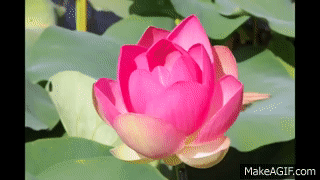 সবাইকে ধন্যবাদ